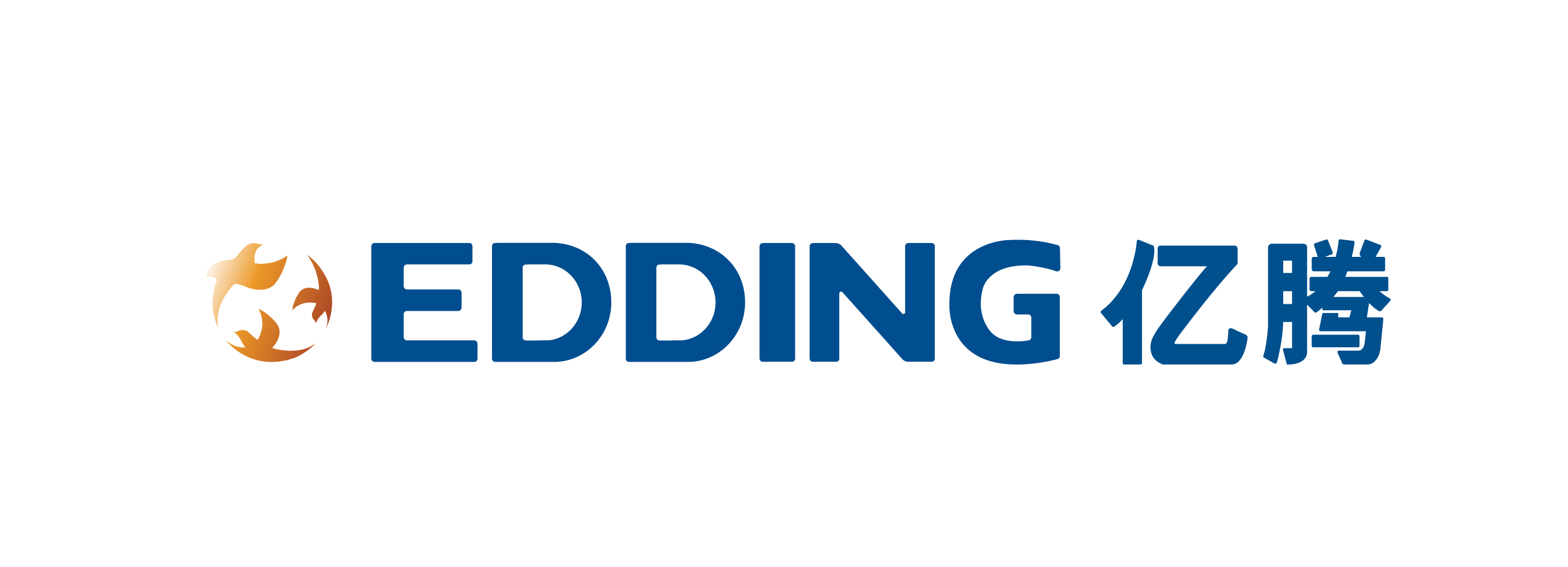 新获批5.1类进口原研，申请竞价准入
二十碳五烯酸乙酯软胶囊
（唯思沛®）
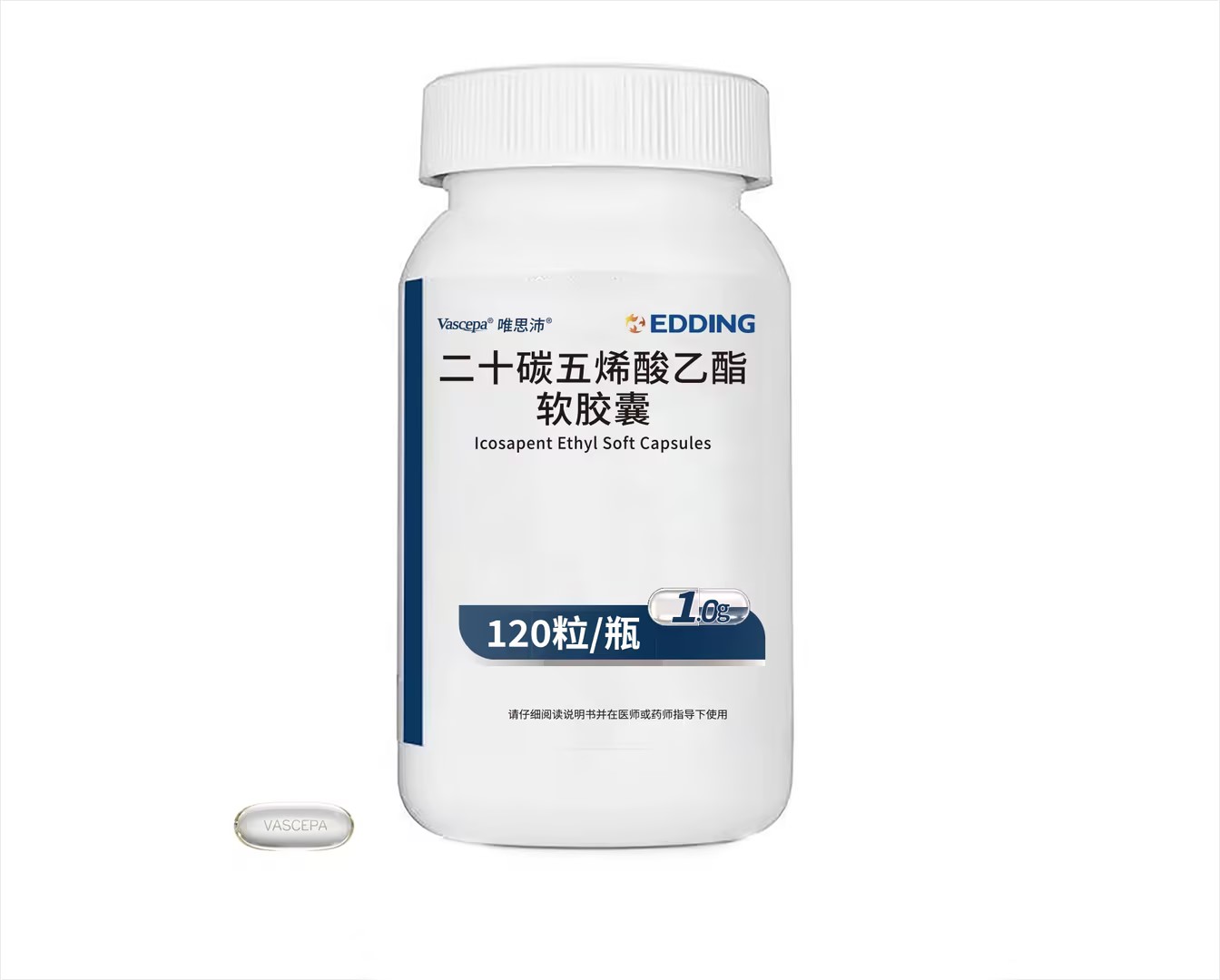 迄今FDA及国内唯一获批用于降低心血管事件风险(CVRR)的降甘油三酯（TG）药物
填补目录空白
申报企业：亿腾医药（苏州）有限公司
上市许可持有人：Amarin Pharmaceuticals Ireland Ltd. （阿马里纳制药爱尔兰有限公司）
唯思沛®：二十碳五烯酸乙酯(Icosapent Ethyl, IPE)软胶囊
目 录
1

2
3

4


5
迄今FDA及国内唯一批准可以降低心血管事件风险的降甘油三酯（TG）药物
LDL-C以外新治疗靶点，降TG、抗炎、抗栓、抗氧化、逆转斑块等多重心血管获益机制，直击ASCVD*剩余风险管理四大策略
全球超80部权威指南/共识/声明积极推荐（含中国17部）
2012年上市至今全球累计处方超2000万人次，无安全性警告发布
满足他汀治疗后TG仍升高患者的降ASCVD风险需求，填补目录空白
*ASCVD：动脉粥样硬化性心血管疾病
基本信息(1/3)
创新性
有效性
安全性
公平性
FDA及国内唯一获批用于降低心血管事件风险的降甘油三酯（TG）处方药物；申请主谈CVRR
参照药品建议：无
①  目录内无同作用机制药品
IPE具独特的降TG、抗炎、抗栓、抗氧化、逆转斑块等多重获益机制1-2
②  目录内没有可以降低心血管事件风险的降TG药物
贝特类、烟酸类药物未被证明可降低ASCVD风险3
国际（加拿大、英国）典型HTA使用参照药均为安慰剂
与目录内同治疗领域药品相比的优势
① IPE是迄今FDA及国内唯一获批的可降低心血管事件的降TG药物4-5
② 在他汀治疗后，联合IPE可进一步降低25%心血管风险(NNT*=21)6，而PCSK9抑制剂降低15% (NNT=49~67)7-8，依折麦布降低6%（NNT=50）9
REDUCE-IT覆盖了更广泛的患者人群：71%为二级预防患者（确诊CVD），29%为一级预防
③ IPE可在慢性肾脏病患者中安全使用、在妊娠患者中相对安全地使用
中国血脂管理指南（2023）10、高甘油三酯血症临床管理多学科专家共识(2023）11均指出对重度高TG的妊娠患者和CKD患者可考虑使用高纯度ω⁃3脂肪酸（包括IPE）；2022KDIGO临床实践指南12推荐联合IPE以降低CKD患者ASCVD风险
*NNT：预防一例心血管事件需要被治疗的人数 (值越小越好)
1. https://pace-cme.org/2022/10/11/a-continuum-of-multifactorial-benefits-of-icosapent-ethyl/
2. Future Sci OA. 2017 Oct 5;3(4):FSO236.
3. Diabetes Care 2023;46(Suppl. 1):S158–S190 | https://doi.org/10.2337/dc23-S010.
4. Expert Rev Cardiovasc Ther.2020 Apr;18(4):175-180.doi: 10.1080/14779072.2020.1749596.
5.唯思沛®（二十碳五烯酸乙酯 软胶囊）说明书.
6. Bhatt DL, et al. N Engl J Med. 2019 Jan 3;380(1):11-22.
7. N Engl J Med. 2017;376(18):1713-1722. 
8. N Engl J Med. 2018;379(22):2097-2107.
9. N Engl J Med. 2015 Jun 18;372(25):2387-97. 
10. 中国血脂管理指南修订联合专家委员会. 中华心血管病杂志, 2023,51(3): 221-255.
11. 高甘油三酯血症临床管理多学科专家共识工作组. 中国循环杂志, 2023, 38(6): 621-633.
12. Kidney Int. 2022 Nov;102(5S):S1-S127.
基本信息(2/3)
创新性
有效性
安全性
公平性
未满足的治疗需求：经他汀治疗后平均高达70%心血管剩余风险仍持续存在
长期以来，血脂管理一直以他汀为代表的低密度脂蛋白胆固醇（LDL-C）降低药物治疗为主
但即使在他汀类药物充分治疗的情况下，患者仍可能存在较高的心血管剩余风险1-10
心血管剩余风险被定义11为：即便接受治疗或达到了风险因素(如LDL-C、血压和血糖)的目标，但心血管事件复发风险仍然存在
在他汀治疗基础上联合依折麦布或PCSK9抑制剂，也仅进一步降低6%-15%的ASCVD风险
他汀治疗重点研究1-10
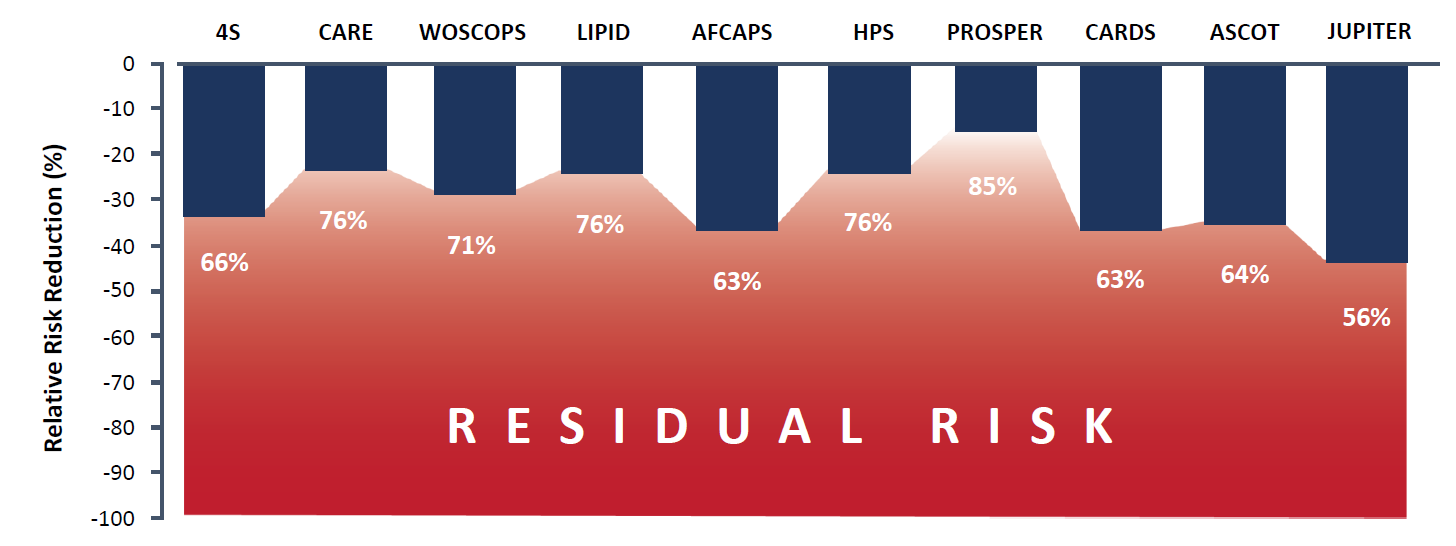 随着基线LDL-C水平降低，相同LDL-C降幅所带来的心血管事件绝对风险下降逐渐减少15
平均70%
相对风险降低（%）
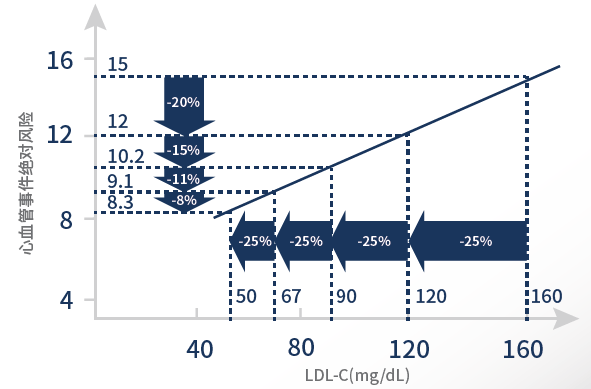 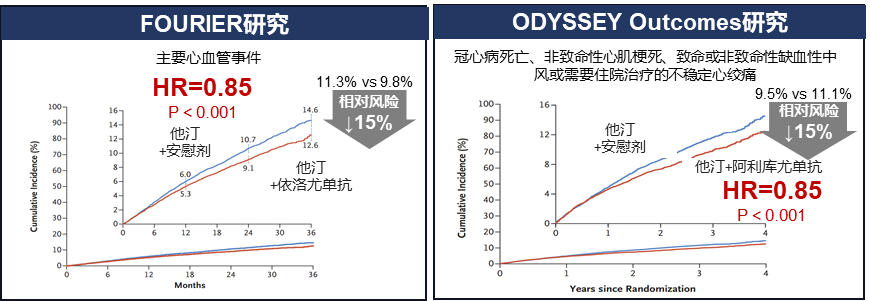 他汀联合PCSK9i治疗，心血管事件仍呈不断上升趋势
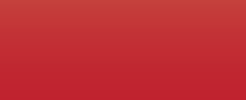 心血管剩余风险
1. NA. Lancet. 1994;344(8934):1383-1389. 
2. Sacks FM, et al. N Engl J Med. 1996;335(14):1001-1009. 
3. Shepherd J, et al. N Engl J Med. 1995;333(20):1301-1307. 
4. Long-Term Intervention with Pravastatin in Ischaemic Disease (LIPID) Study Group.N  Engl J Med. 1998;339(19):1349-1357. 
5. Downs JR, et al. JAMA. 1998;279(20):1615-1622. 
6. Heart Protection Study Collaborative Group.Lancet. 2002 Jul 6;360(9326):7-22. 
7. Shepherd J, et al.  Lancet. 2002 Nov 23;360(9346):1623-30. 
8. Colhoun HM, et al. Lancet. 2004 Aug;364(9435):685-96. 
9. Sever PS, et al. Lancet. 2003 Apr 5;361(9364):1149-58. 
10. Ridker PM, et al. N Engl J Med. 2008;359(21):2195-2207. 
11. Siniawski D, et al. International Journal of Cardiology Cardiovascular Risk and Prevention, 2023: 200198
12. Christopher P Cannon, et al. N Engl J Med. 2015 Jun 18;372(25):2387-97. 
13. Sabatine MS et al. N Engl J Med. 2017;376(18):1713-1722. 
14. Schwartz GG et al. N Engl J Med. 2018;379(22):2097-2107
15. Laufs U, et al. Eur Heart J. 2014 Aug 7;35(30):1996-2000.
基本信息(3/3)
创新性
有效性
安全性
公平性
未满足的治疗需求： LDL-C 以外降脂新靶点（TG），降低心血管剩余风险，填补治疗空白
疾病基本情况
流调表明高甘油三酯血症（HTG，TG≥150mg/dL）是ASCVD的危险因素之一1-2。对于他汀治疗后LDL-C达理想水平（40-100mg/dL）但TG升高的ASCVD患者或高危人群，其心血管剩余风险仍显著增加3。
中国成人HTG患病率已上升至25.8%4。冠心病、缺血性卒中、糖尿病等人群经他汀治疗后仍存在HTG不超过800万人2,5-9，综合考虑患者的实际就诊率、药物可及性及经济支付能力等因素后，实际接受IPE治疗的患者人群规模十分有限。
(填补治疗空白)
未满足的治疗需求
目前血脂干预以LDL-C作为首要靶点，但经他汀治疗后，平均高达70%的心血管剩余风险仍持续存在，即使在此基础上联合依折麦布或PCSK9抑制剂，也仅进一步降低6%-15%的ASCVD风险，心血管事件呈不断上升趋势**。
中国血脂管理指南（2023）指出，应重视 LDL-C 以外靶点的干预及心血管剩余风险的管理。多部指南共识均指出HTG与心肌梗死、缺血性心脏病、缺血性脑卒中、全因死亡密切相关，且这种相关性独立于LDL-C 水平。
1.中国血脂管理指南修订联合专家委员会. 中华心血管病杂志, 2023,51(3): 221-255.
2.高甘油三酯血症临床管理多学科专家共识工作组. 中国循环杂志, 2023, 38(6): 621-633.
3. Nichols GA, Philip S, Reynolds K, et al. Increased residual cardiovascular risk in patients with diabetes and high versus normal triglycerides despite statin-controlled LDL cholesterol. Diabetes Obes Metab. 2019 Feb;21(2):366-371.
4.. Zhang M, et al. Int J Cardiol. 2018 Jun 1;260:196-203. doi: 10.1016/j.ijcard.2017.12.069.
5.中国心血管健康与疾病报告2020 概要.中国循环杂志,2021年,6(36):521-545.）
6.李苏宁,张林峰,王馨等.2012～2015年我国≥35岁人群血脂异常状况调查[J].中国循环杂志,2019,34(07)：681-687
7.中国卒中报告2020(中文版)(1)[J]. 中国卒中杂志, 2022, 17(05): 433-447.
8.Zhang M, et al. Int J Cardiol. 2018 Jun 1;260:196-203. doi: 10.1016/j.ijcard.2017.12.069.
9.https://www.cmtopdr.com/post/detail/dd4f9cac-17f6-4f54-951e-b77e1c34fadb
*预计2026年公布心血管结局研究（CVOT）RCT研究结果
**依折麦布或PCSK9抑制剂，也仅进一步降低6%-15%的ASCVD风险,即使PCSK9抑制剂FOURIER-OLE延长研究中位数随访时间长达5年，与FOURIER双盲期研究随访时间相加，整体中位数随访时间7.1年，最长随访时间8.4年.
.
基本信息
创新性
有效性
安全性
公平性
IPE具有降脂多效性获益作用机制，直击ASCVD剩余风险管理四大策略
创新机制：多重心血管获益机制
创新理念：LDL-C外唯一可降心血管风险的药物
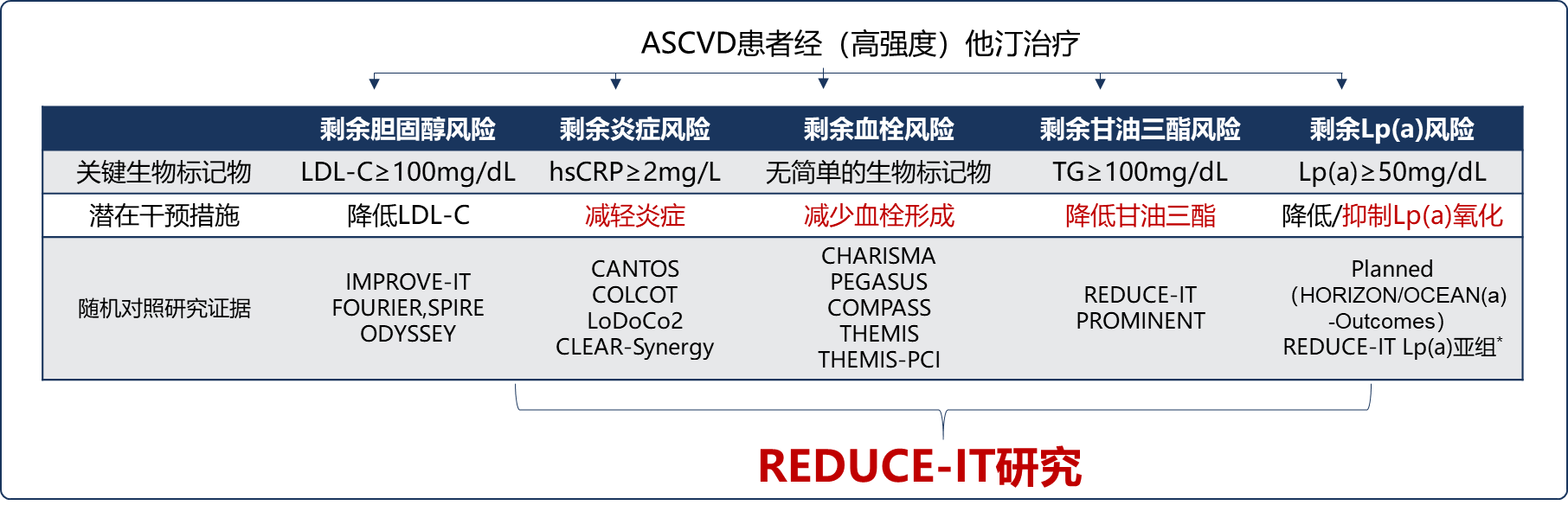 他汀治疗带来了25%-35%心血管获益，但平均高达70%的心血管疾病剩余风险持续存在
1-4
即使他汀联合了依折麦布或PCSK9抑制剂，仅进一步降低6%-15%风险，事件仍持续增加
目前可降ASCVD风险降脂药物均作用于LDL-C靶点，IPE满足他汀治疗后但伴有TG升高患者的降ASCVD风险需求，填补了TG药物治疗的空白
HORIZON/OCEAN(a)-Outcomes
将分别于2025.5和2026.11公布结果
真实世界研究：2020-2023年美国退伍军人健康数据库显示，与混合OM-3脂肪酸处方药（EPA+DHA）相比，IPE队列的MACE***发生率降低了38%6
联合他汀治疗药物最新综述和39项RCTs荟萃分析7-8：与依折麦布、PCSK9抑制剂相比，只有IPE可以显著降低心血管死亡****
其它所有降TG药物（贝特、烟酸等）均未被研究证明可降低心血管事件风险
IPE具有降TG、抗炎、抗栓、抗氧化、逆转斑块的降脂多效性获益作用机制
Evaporate研究**显示：IPE可缩小冠脉低衰减斑块体积17%5
*IPE是通过EPA强烈抑制Lp(a)氧化过程而发挥有益作用，不受Lp(a)水平影响，而PCSK9抑制剂是部分通过减少Lp(a)本身来降低Lp(a)相关风险；且在降低绝对风险数据上，IPE更优（REDUCE-IT研究Lp(a)亚组在基线>50 mg/dL和<50 mg/dL时分别是下降6.5%(NNT=15) 和5.7%(NNT=18)，而PCSK9抑制剂的FOURIER研究中Lp(a)水平分别在50 mg/dL以上和50 mg/dL以下时，绝对风险分别下降2.41%(NNT=41)和1.41%(NNT=71) ）。NNT：预防一例心血管事件需要被治疗的人数 (值越小越好) 。
**EVAPORATE研究：随机双盲安慰剂对照的影像学试验，纳入80名接受他汀类药物治疗，TG升高并伴有冠状动脉粥样硬化的患者，随机给予IPE（4 g/d）或安慰剂, 随访时间18个月，主要终点为IPE组和安慰剂组在低衰减斑块(LAP)体积的变化。
1. Arterioscler Thromb Vasc Biol. 2020 May;40(5):1135-1147.
2. Budoff MJ, Bhatt DL, Kinninger A, et al. [published online ahead of print, 2020 Aug 29]. Eur Heart J.
3. published online in JACC.https://authors.elsevier.com/sd/article/S073510972400384X   https://doi.org/10.1016/j.jacc.2024.02.016
4. N Engl J Med. 2019 Jan 3;380(1):11-22. 
5. Eur Heart J. 2020 Oct 21;41(40):3925-3932
6. https://www.abstractsonline.com/pp8/#!/10973/presentation/21691
7. Nelson JR, Le V, Anderson JL and Ciffone N(2024) Effect of statin add-on therapy on cardiovascular mortality.Front. Cardiovasc. Med. 11:1308695.doi: 10.3389/fcvm.2024.1308695
8. Deng C-J,Yan J,Zheng Y-Y,et al. Effectiveness of lipid-lowering therapy on mortality and major adverse cardiovascular event outcomes in patients undergoing percutaneous coronary intervention: a network meta-analysis of randomized controlled trials. BMJ Open 2023;13:e070827. doi:10.1136/bmjopen-2022-070827
***MACE（主要心血管不良事件）：冠状动脉血运重建术、心肌梗死、中风和心力衰竭的复合终点。
****他汀分别联合依折麦布、PCSK9抑制剂的心血管结局研究都达到了主要复合CV终点，但都不能降低心血管死亡。
基本信息
创新性
有效性(1/2)
安全性
公平性
IPE可显著降低主要不良心血管事件风险25%并可降低心血管死亡20%
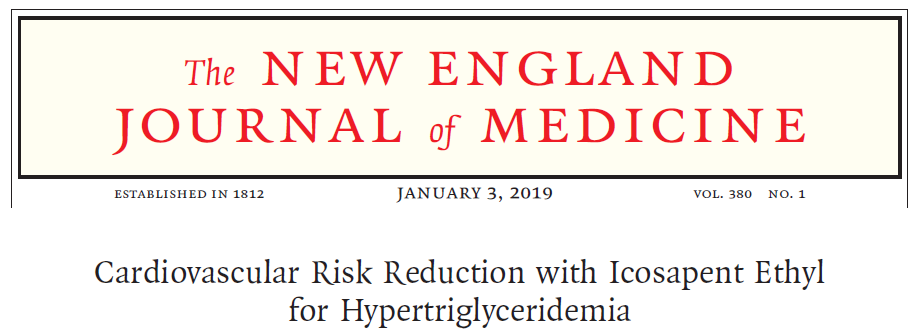 与目录内同治疗领域药品相比的有效性优势
国际Ⅲ期研究REDUCE-IT
预防一例心血管事件需要被治疗的人数(NNT)，二十碳五烯酸乙酯 (IPE)最优
只有IPE可降低心血管死亡风险20%
发表于全球顶级期刊新英格兰杂志4
纳入来自11个国家473个中心的8179例TG升高（1.5-5.6mmol/L或135-499mg/dl）的ASCVD或ASCVD高危患者，在他汀类药物治疗基础上随机给予口服二十碳五烯酸乙酯（IPE，4 g/d）或安慰剂治疗，中位随访时间4.9年。
IPE
IPE
他汀
PCSK9i
依折麦布
REDUCE-IT
ACS亚组
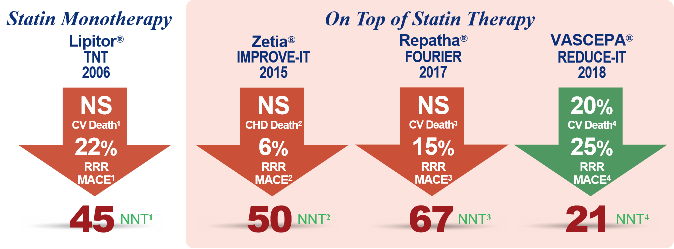 主要疗效终点*
次要疗效终点
心血管死亡
卒中
心梗
37%
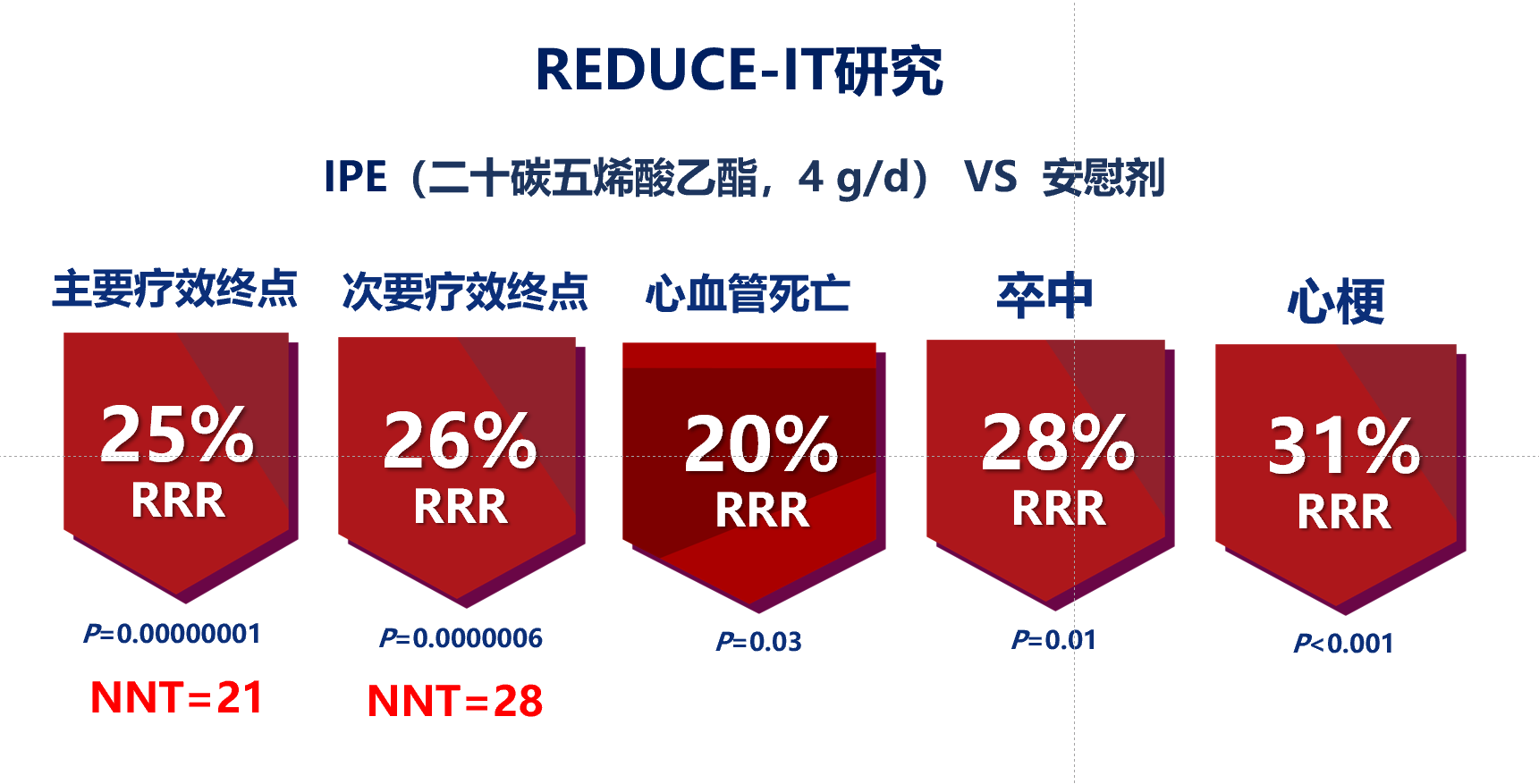 RRR
MACE5
11 NNT5
NNT：预防一例心血管事件需要被治疗的人数 (值越小越好)
P=0.00000001
P=0.0000006
P=0.03
P=0.01
P<0.001
NNT=21
NNT=28
国内外权威指南、共识均推荐IPE用于降低ASCVD风险10-11
贝特类药物、烟酸类和混合ω-3 脂肪酸（EPA+DHA）没有降低心血管事件的直接研究证据10-11
*心血管死亡、非致死性心肌梗死、非致死性卒中、冠状动脉血运重建或因不稳定型心绞痛住院的复合终点
REDUCE-IT亚组与主要终点具有一致且更显著的获益**
近期ACS患者5：主要终点发生风险降低37%（NNT=11）；PCI术后患者6：主要终点发生风险降低34%（NNT=12）；既往心梗患者7：首次主要终点发生风险降低26%（NNT=17）；CABG患者8：主要终点发生风险降低24%（NNT=16）；糖尿病患者9：主要终点发生风险降低23%（NNT=7.9）。
1. Waters DD et al. J Am Coll Cardiol. 2006;48:1793-1799;
2. Cannon CP et al. N Engl J Med. 2015;372:2387-2397
3. Sabatine MS et al. N Engl J Med. 2017;376:1713-1722
4. Bhatt DL et al. N Engl J Med. 2019;380:11-22; 
5. European Heart Journal (2024) 00, 1–4.https://doi.org/10.1093/eurheartj/ehad889
6. J Am Heart Assoc. 2022 Mar 15;11(6):e022937
7. J Am Coll Cardiol. 2022; 79(17): 1660 ‒ 1671
8. Circulation. 2021; 144(23): 1845-1855
9. .2020. Substantial cardiovascular benefit from icosapent ethyl in patients with diabetes: REDUCE-IT DIABETES；Oral Presentation # 627
10. Diabetes Care 2023;46(Suppl. 1):S158–S190 | https://doi.org/10.2337/dc23-S010
11. 中国血脂管理指南修订联合专家委员会. 中华心血管病杂志, 2023,51(3): 221-255..
**上述获益结果P值均具有显著的统计学差异***12个月内心梗或不稳定型心绞痛
基本信息
创新性
有效性(2/2)
安全性
公平性
二十碳五烯酸乙酯 (IPE)已获17部国内、全球超80部指南/共识积极推荐
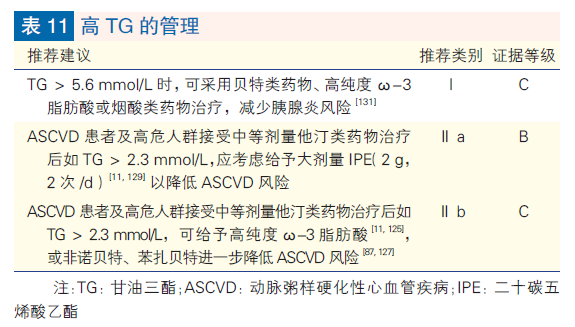 《中国血脂管理指南(2023)》积极推荐1
国际权威指南/共识/科学声明一致推荐
2023 ESC急性冠状动脉综合征管理指南2
接受他汀类药物治疗，但TG水平在1.5-5.6 mmol/L (135-499 mg/dL)的ACS患者，可加用IPE（2g，2次/d）以降低ASCVD风险
美国糖尿病学会 (ADA) 糖尿病诊疗指南 (2023年) 3
他汀＋IPE单列
积极推荐
欧洲心脏病学会(ESC) 和欧洲动脉粥样硬化协会(EAS)血脂指南(2019年） 4
ESC非持续性ST段抬高急性冠脉综合征患者的管理指南（2020年） 5
对于患有ASCVD或其他心血管危险因素且使用他汀类药物、LDL-C得到控制但甘油三酯升高（135~499 mg/dl）的患者，可以考虑添加IPE以降低心血管风险。（A级证据)
应该注意的是，其它 n-3 脂肪酸缺乏数据，REDUCE-IT 试验的结果不应外推至其他产品。他汀类药物联合贝特类药物未显示可改善动脉粥样硬化性心血管疾病的结局，一般不推荐使用。 （A级证据)
在接受他汀类药物治疗后 TG 仍为 1.5 至 5.6 mmol/L (135-499 mg/dL) 的高危（或更高）患者中，应考虑 n-3 PUFA（二十碳五烯酸乙酯IPE 2X2g/天）与他汀类药物联合使用。(IIa,B推荐)
在接受他汀类药物治疗后 TG 仍为 1.5-5.6 mmol/L (135-499 mg/dL) 的高危（或更高）患者中，应考虑 n-3 PUFA（二十碳五烯酸乙酯IPE 2X2g/d）与他汀类药物联合使用。(IIa,B推荐; 同2019ESC/EAS)
IIa类:有关证据、观点倾向于有用和(或)有效,应用这些治疗或操作是合理的；IIb类:有关证据、观点尚不能充分证明有用和（或）有效，可考虑应用
17
部中国指南/共识推荐
JAS动脉粥样硬化疾病预防指南（2022年） 6
对于冠状动脉疾病、既往缺血性卒中或糖尿病等高危患者，在经他汀类药物控制LDL-C 的基础上，建议联用二十碳五烯酸乙酯（IPE）治疗高甘油三酯血症，以预防心脑血管事件。（证据强度：1+；推荐级别：A ）
1. 中国血脂管理指南修订联合专家委员会. 中华心血管病杂志, 2023,51(3): 221-255.
2. European Heart Journal (2023) 44, 3720–3826. https://doi.org/10.1093/eurheartj/ehad191
3. Diabetes Care 2023;46(Suppl. 1):S158–S190 | https://doi.org/10.2337/dc23-S010.
4. European Heart Journal (2019) 00, 1-78. doi:10.1093/eurheartj/ehz455
5. Eur Heart J. 2021 Apr 7;42(14):1289-1367
公平性
基本信息
创新性
有效性
安全性
全球累计处方超过2000万人次，可在特殊人群中安全使用
相比贝特、烟酸类药物，IPE*可在特殊人群中安全使用
整体不良反应与安慰剂相似
CKD (慢性肾脏病) 患者：
说明书（2024年6月28日修订版）1 ：
与二十碳五烯酸乙酯相关的最常见不良反应是出血、外周水肿、房颤、便秘、肌肉骨骼疼痛、痛风、皮疹、关节痛和口咽痛。最常见的出血事件是消化道出血、挫伤、血尿和鼻出血。

上市后经验：
2012年以来，二十碳五烯酸乙酯软胶囊（唯思沛®）已在全球超15个国家/地区获批，自上市以来，已累计处方超过2000万人次2。
唯思沛®于已上市的国家在评审期间未识别出任何安全性风险，且在进行的上市后安全性监测中也未采取任何措施，无安全性警告发布。
[1]  中国《高甘油三酯血症临床管理多学科专家共识(2023年)》3
不建议贝特类药物用于CKD 3b~5期患者和透析患者，肾移植患者需警惕贝特类药物与免疫抑制剂联用的风险。对于接受他汀类药物治疗后TG仍高的CKD患者，建议联用处方级ω-3脂肪酸。

为了改善(CKD患者)ASCVD风险和血脂异常问题，应考虑中度或高强度他汀类药物治疗；然后根据ASCVD风险和血脂水平，采用抗血小板药物、依折麦布、PCSK9抑制剂或二十碳五烯酸乙酯(IPE)。
[2]《2022KDIGO临床实践指南》4
妊娠患者：
[1]《中国血脂管理指南 (2023年)》5
对于妊娠的血脂管理重点是筛查，药物选择非常有限。对于严重高TG血症（>5.6 mmol/L）患者可考虑使用高纯度ω⁃3脂肪酸。
[2]  中国《高甘油三酯血症临床管理多学科专家共识(2023年)》
可选用的降TG药物有限，在充分改变生活方式的基础上，处方级ω-3脂肪酸能有效并相对安全地降低TG，是妊娠合并重度或极重度HTG的可选药物。
贝特类药物尚无充分的安全性证据支持其在妊娠期使用，需权衡利弊后在妊娠中晚期谨慎使用。妊娠期因有致畸性而禁忌使用的降脂药物包括他汀类药物、依折麦布和烟酸类药物6-7。
*本品说明书：对孕妇服用二十碳五烯酸乙酯的数据有限。其他详见说明书。
1. 唯思沛® (二十碳五烯酸乙酯软胶囊)说明书(核准日期2023年05月29日, 2024年6月28日修订版)
2. https://amarincorp.com/news-and-media/amarin-partner-eddingpharm-receives-regulatory-approval-vascepar
3. 高甘油三酯血症临床管理多学科专家共识工作组. 中国循环杂志, 2023, 38(6): 621-633.
4. Kidney Int. 2022 Nov;102(5S):S1-S127.
5. 中国血脂管理指南修订联合专家委员会. 中华心血管病杂志, 2023,51(3): 221-255.
6. 非诺贝特胶囊说明书
7. 阿昔莫司说明书
基本信息
创新性
有效性
安全性
公平性
应重视 LDL-C 以外靶点的干预及心血管剩余风险的管理，本品可填补目录空白
所治疗疾病对公共健康的影响
ASCVD为主的CVD是我国居民第一位死因，LDL-C以外靶点的干预及心血管剩余风险的管理需求仍未满足。TG升高是ASCVD的危险因素，他汀治疗后仍TG升高的患者心血管风险增加。重度TG更需同时关注ASCVD风险和急性胰腺炎风险。本品通过降TG、抗炎、抗栓、抗氧化、逆转斑块等多重机制，降低他汀治疗后仍存在HTG患者的ASCVD风险，降低疾病负担，助力《健康中国行动(2019—2030年)》到2030年心脑血管疾病死亡率下降到190.7/10万以下*。
符合“保基本”原则
医保申报前已主动降价49.2%，当前中国挂网价为全球最低价，谈判后更具经济性优势，有助于提高患者可负担性。实际用药患者人群有限，医保基金支出可控。
《中国血脂管理指南（2023）》指出，应重视 LDL-C 以外靶点的干预及心血管剩余风险的管理。全球超80部（含中国17部）权威指南/共识/声明积极推荐IPE用于他汀治疗后伴TG升高患者进一步降低ASCVD风险。
填补⽬录空白
本品是目前FDA及国内唯一获批可降低心血管事件风险的降TG药物。目录内降TG药物（贝特、烟酸类）未被证明可降ASCVD风险。本品可通过降TG、抗炎、   抗栓、抗氧化、逆转斑块等多重机制降低ASCVD风险，满足他汀治疗后仍存在高TG的患者的降ASCVD风险需求；
相比目录内降TG药物，本品可在慢性肾脏病、妊娠患者中相对安全地使用，满足此类特殊患者需求。
临床管理难度
符合适应症的患者诊断标准明确且易管理：确诊心血管疾病或糖尿病伴≥2 种其他心血管疾病危险因素临床诊断明确，高甘油三酯血症的成年患者人群指标客观可量化（TG≥150mg/dl或TG≥1.7mmol/L），且通过患者的常规⾎脂检测即可获得，不会导致临床滥用，医保经办审核方便。
本品稳定不易氧化，常温储存即可，无需冷藏。
*https://www.gov.cn/zhengce/202311/content_6915488.htm